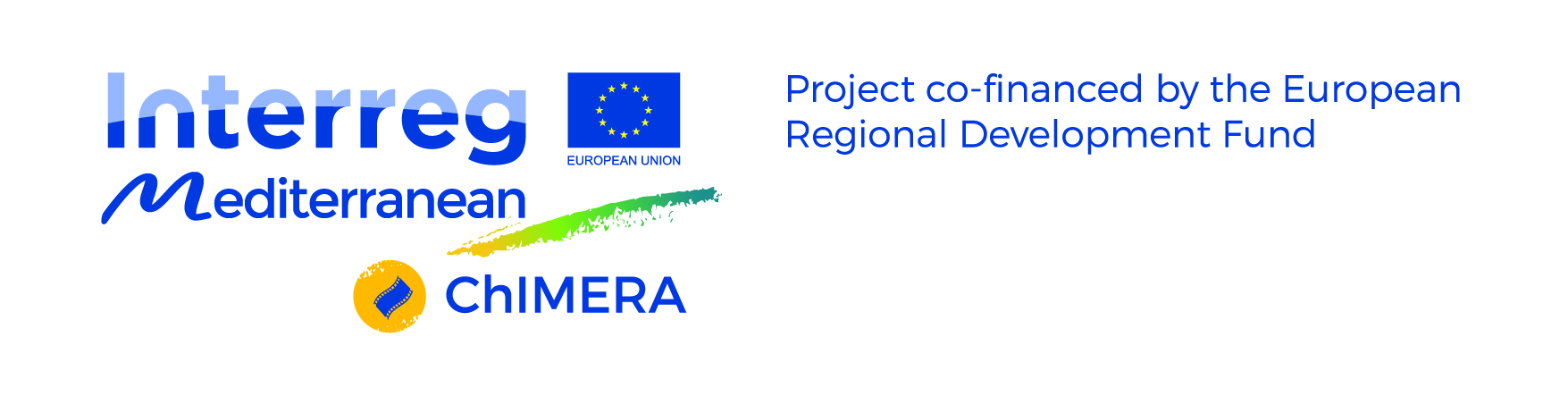 ChIMERA 
Innovative Cultural and Creative Cluster
Kick off Meeting
06/12/2016 Trieste
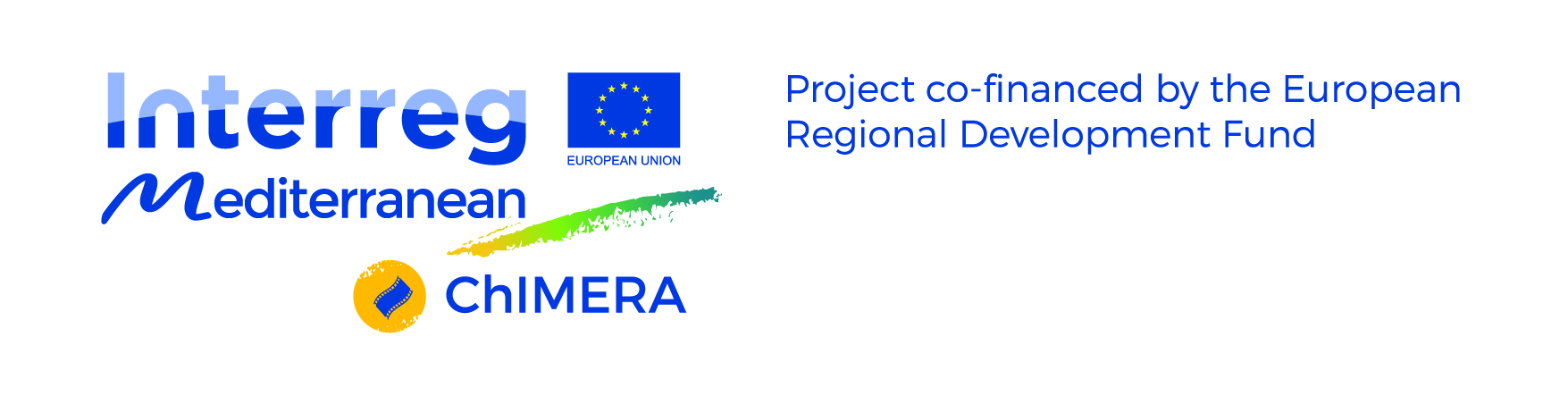 OVERVIEW
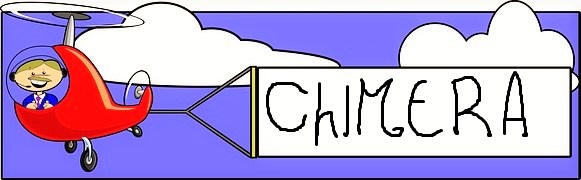 •Objectives
• Results
• Outputs
• Activities and outputs
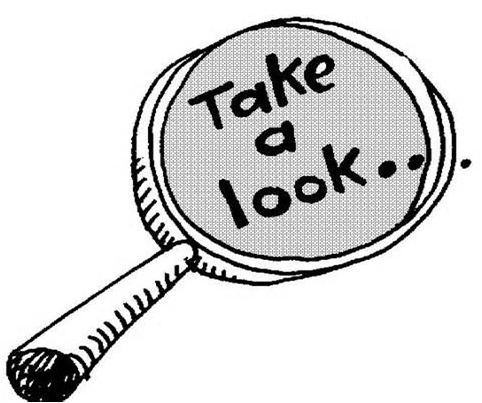 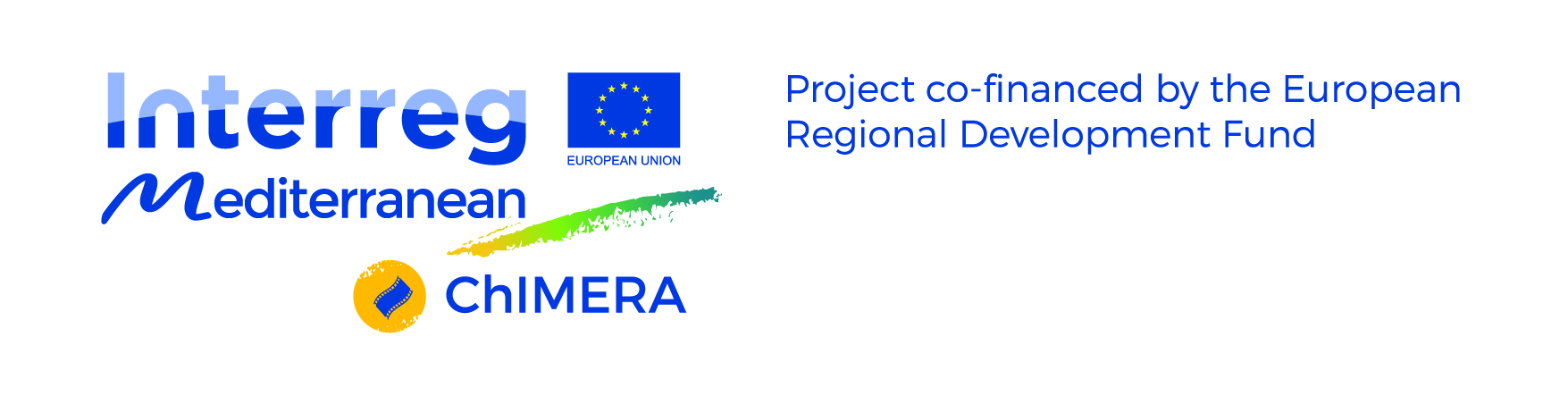 MAIN OBJECTIVE
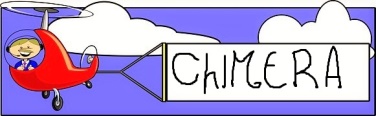 to improve innovation capacities of public and private actors of the CCI sector through strengthened transnational cooperation and connections among companies, research bodies, public authorities and civil society (actors of the quadruple helix).
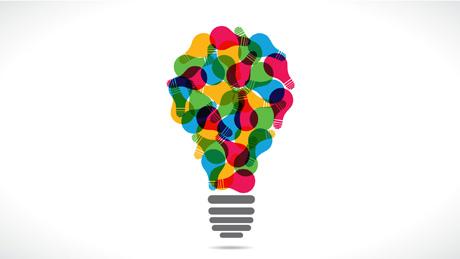 RESEARCH
CITIZENS
POLICIES
COMPANIES
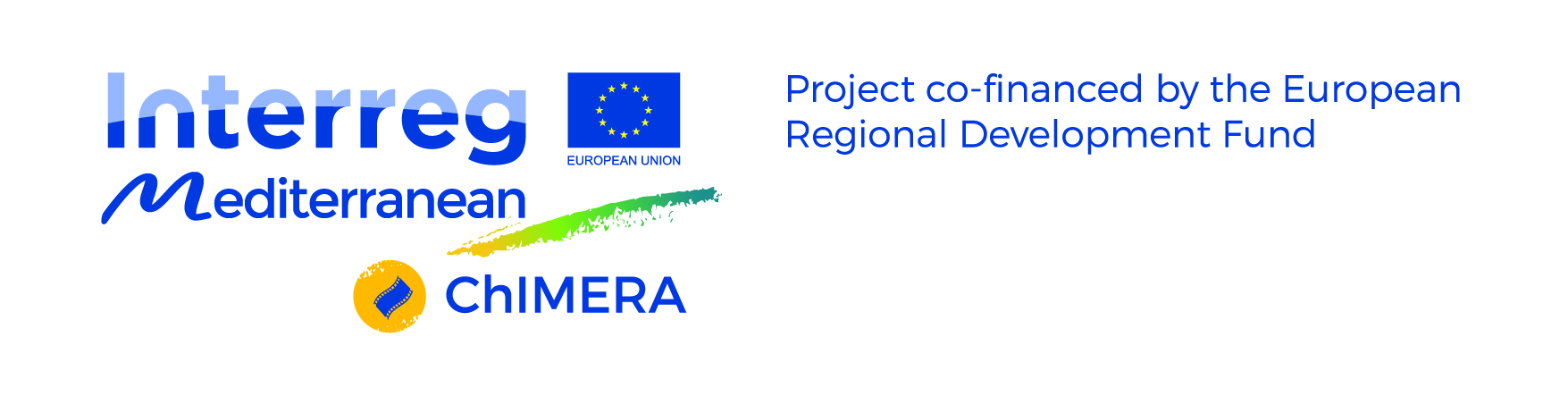 SPECIFIC OBJECTIVES
to outline, test and implement efficient innovation ecosystems/clusters models in the CCI sector functional to RIS 3 and development strategiesto build up and consolidate a transnational network of innovative CCIs clusters/ecosystems supporting innovation and internationalization in CCI sector
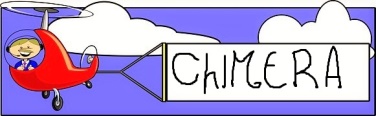 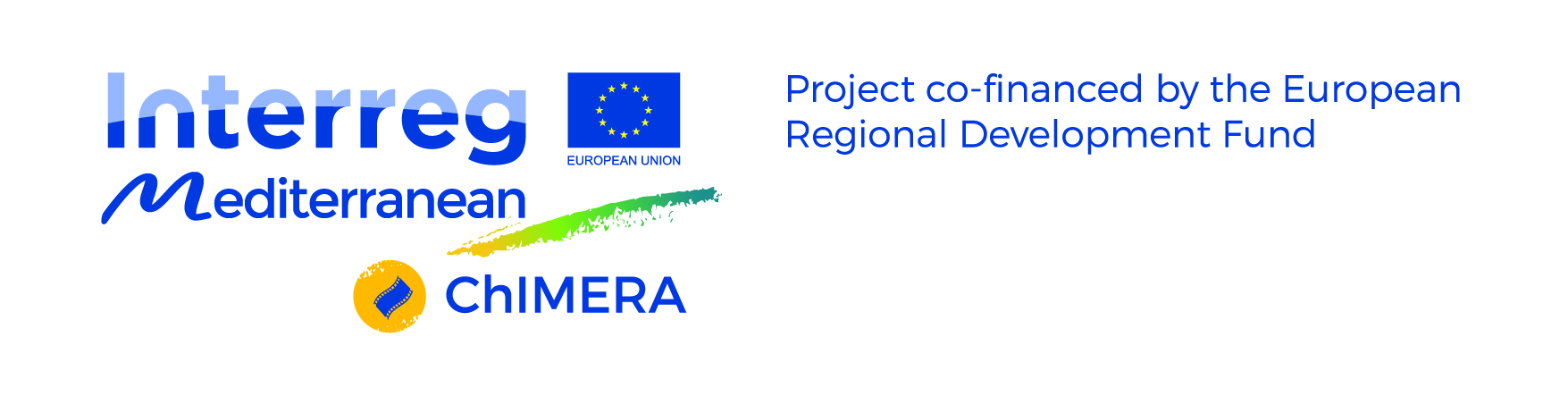 RESULTS
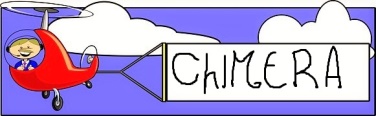 Regional Innovation Strategies on CCIs implemented
Functioning innovative CCIs clusters and networks
Verified set of transnational activities/tools offered to networks’ and clusters’ members
Increased innovation capacities of key public and private actors in CCIs
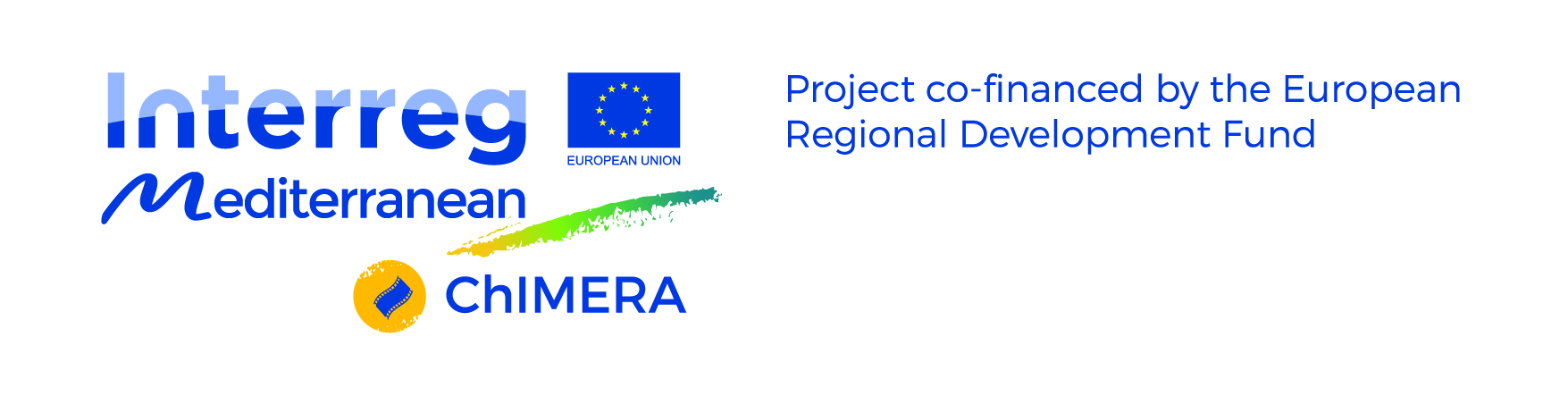 WPs
OUTPUTS
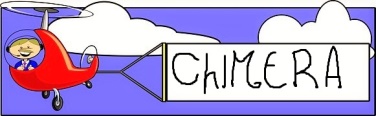 10 Strategic action plans + 1 transnational operational plan – WP3

10 clusters business plans (CBPs) – WP4
12 Services for internationalization&innovation – WP4
20 Financial tools – WP4
10 living labs & innovation projects – WP4

10 transferability plans  - WP5
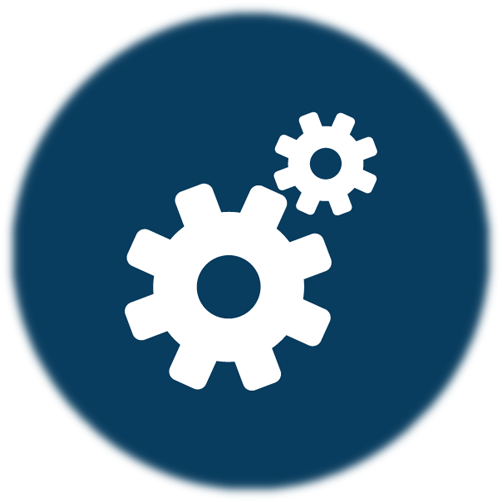 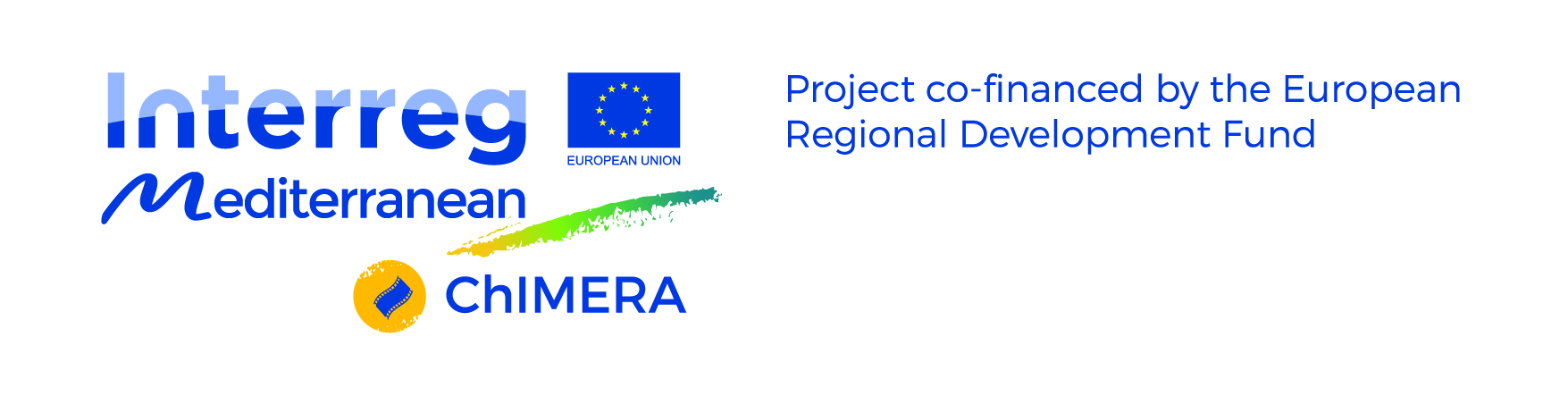 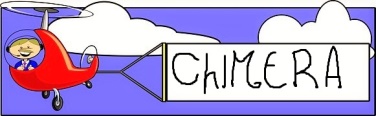 OUTPUTS
ACTIVITIES
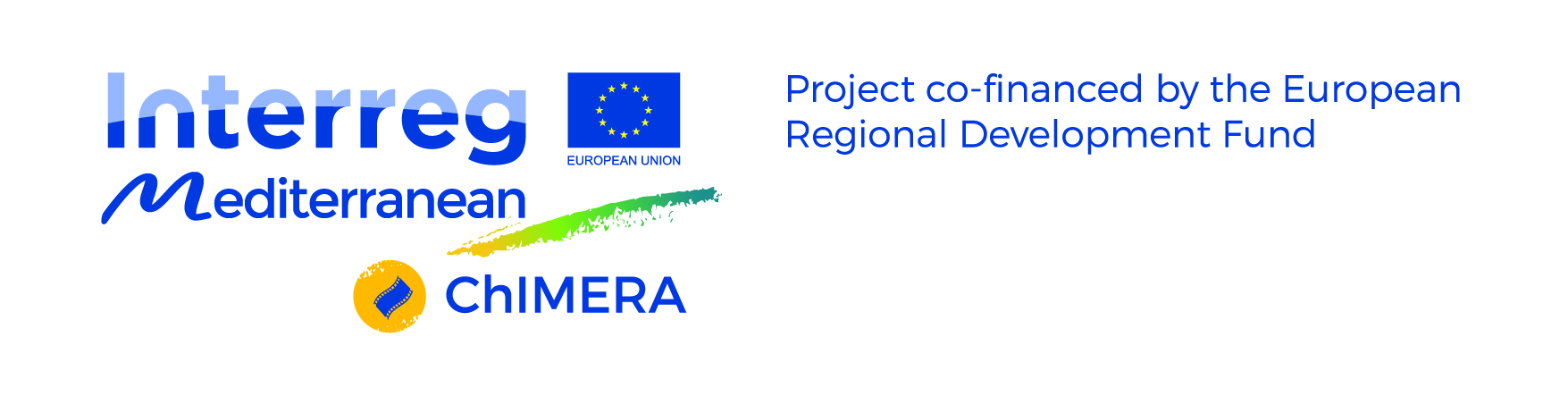 WP3 STUDYING
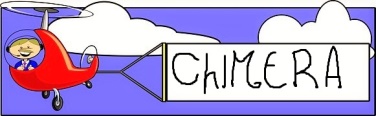 1. Coordination: UALG

2. Analysis of the state of the art of the innovation system for the CCIs

3. Analysis of case studies/frontrunners

4. Capacity building of innovation key actors for CCIs

5. Developing common approaches and strategies to stimulate innovation in CCI sector

All PPs
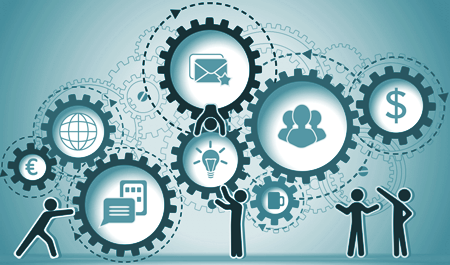 10 Strategic action plans
1 transnational operational plan
01/11/2016 – 31/10/2017
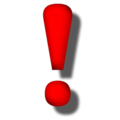 Programme evaluation before starting WP4
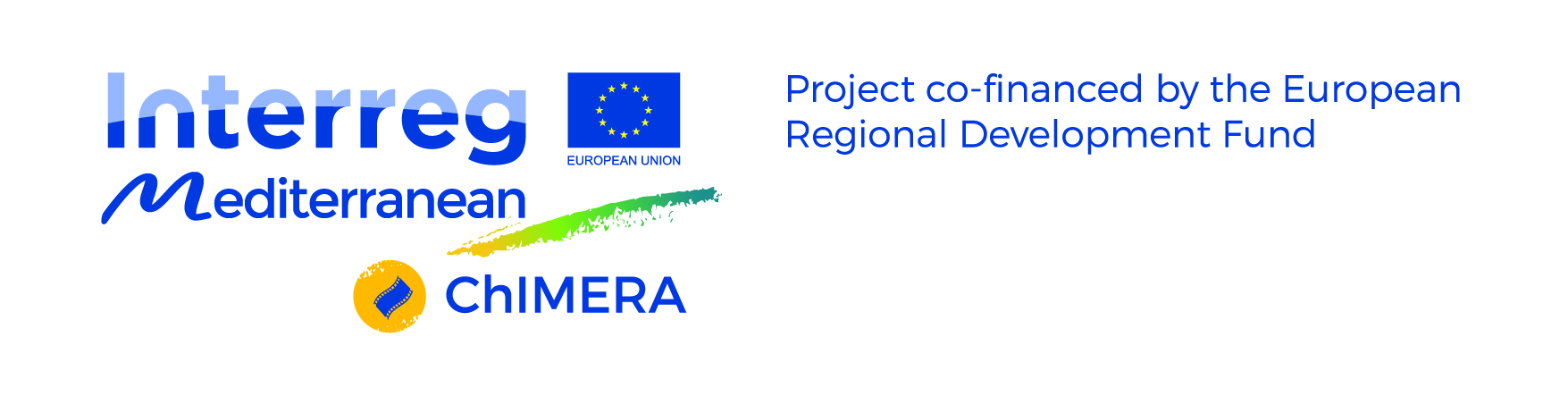 WP4 TESTING
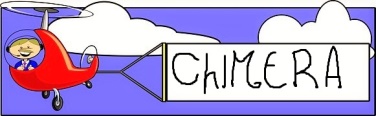 1. Preparing / supervising pilot activities: Basilicata Region 

2. Pilot action 1 - Start up of innovative CCIs clusters

3. Pilot 2 - Services for internationalization and innovation for CCIs clusters/innovation ecosystems

4. Pilot 3 - Financial tools

5. Pilot 4 - living labs

6. Evaluating pilot activities

All PPs
10 clusters business plans (CBPs) 
12 Services for internationalization & innovation
20 Financial tools
10 living labs & innovation projects
01/11/2017 – 30/04/2019
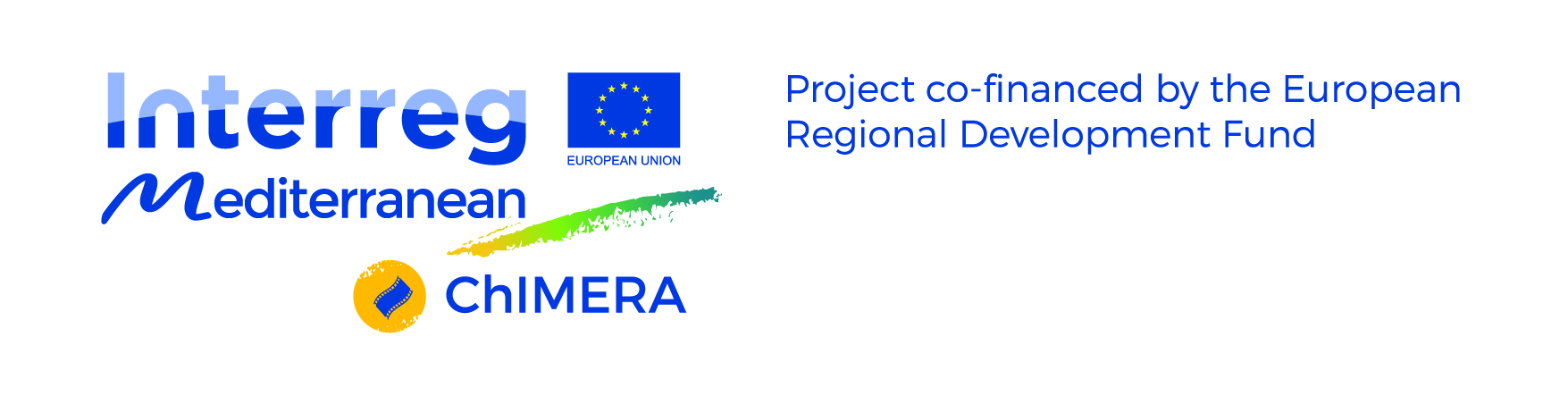 WP5  TRANSFERRING
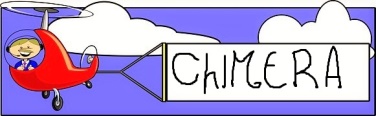 Coordination:  RAFVG

2. Transferability plans

3. Transferability actions

All PPs
10 transferability plans
01/11/2017 – 30/04/2019